Cocoa KrispieMobile
Presentation and Car by
Kenny Blum
Annabel Milliner
Franny Mancillas
Ethan Rapp
Details
Powered using rubber bands

Has a mass of 0.145 kilograms

With the weights, it has a mass of 0.395 kilograms

The rubber band used in the car has a Spring Constant of 19.406

Will drive 5 meters in about 11.5 seconds

Is super cool
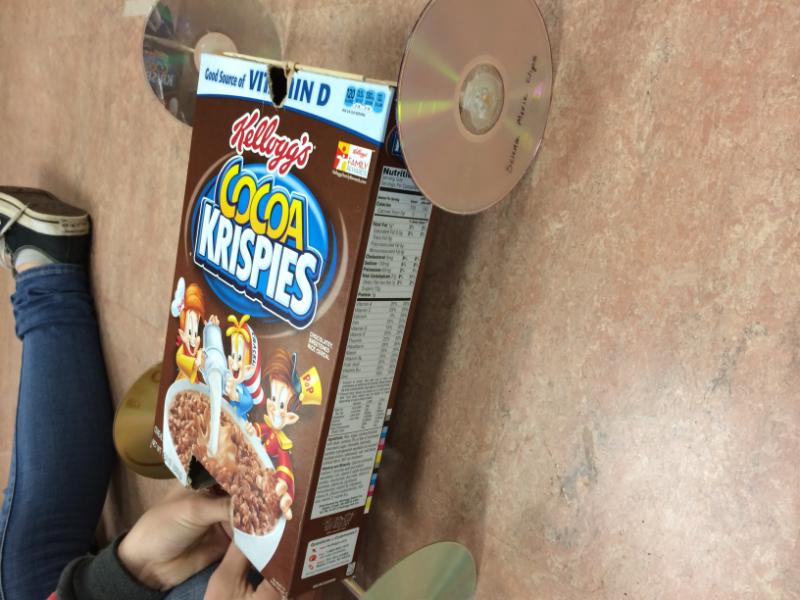 Materials
Rubber Bands

CD’s

Cereal Box

Straws

Wooden Sticks

Scissors (to make cuts)

Hot Glue Gun + Hot Glue Sticks
Why Should You Use This Design?
Our Rubber Band Powered Car is the best design to use because:

Attractive
Very cheap to build
Very easy to build
Great for the environment
Doesn’t cost money to use
Durable and long-lasting
In the case it does break down, it is easily repairable
Can be styled easily to fit your customer’s preference (you can use your favorite cereal box)
Collected Data
Time vs. Distance
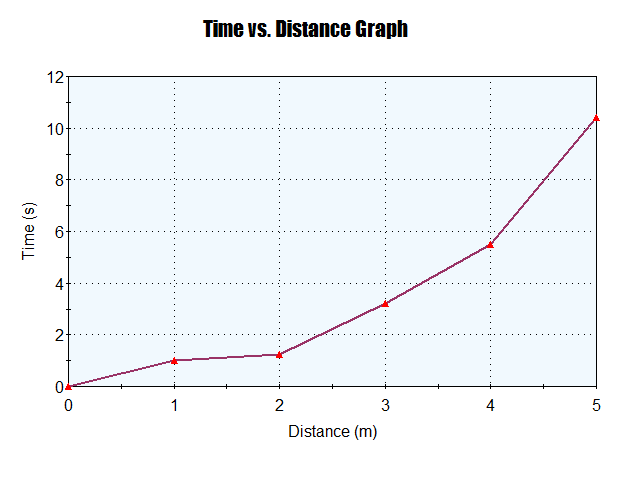 Velocity vs. Distance
Acceleration vs. Distance
Pe, Ke and Te Graph